О формировании цифровой экосистемы оказания госуслуг в Кузбассе
М.В. Садиков
Информационные системы оказания госуслуг в Кузбассе
Начало 2020 года
2021 год
МФЦ
ВИС1
МФЦ
РПГУ
ВИС1
Платформа госуслуг
МЭВ
ВИС2
ВИС МЭВ
ВИС2
ИС ГМП
ВИС…
ВИС…
Модуль ГМП
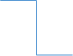 Конст-руктор ВИС
Информационные системы оказания госуслуг в Кузбассе
Целевое видение
МФЦ
РПГУ
Сервисы
ВИС1
ВИС РОИВ1
Платформа госуслуг
РСУД
Профиль заявителя
Конст-руктор ВИС
ВИС2
ВИС РОИВ2
ВИС…
Модуль ГМП
ВИС МЭВ
Модуль про-актив-ности
Региональный профиль заявителя
Профиль заявителя
Реестр документов
Хранение документов
Управление документами
Личный кабинет
Управление доступом
Просмотр и изменение данных
Дополнительные сервисы
Реестр данных
Реестр заявителей
Сбор, обогащение и верификация данных
Возможности
Телеграм-бот
(доступ к сервисам ЦП)
Суперсервисы
Социальные сервисы и проекты
Проактивные услуги
Таргетиро-ванные уведомления
Обезличенная массовая аналитика
…
Госуслуги: проще для жителей
Задачи: что делаем для заявителей?
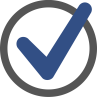 Интеллектуальные помощники
Сопровождение пользовательского пути в рамках жизненной ситуации
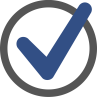 Проактивность
Информируем. Помогаем подать запрос, готовим результат (где возможно)
Телеграм-бот для доступа к основным возможностям. Push-уведомления в мобильном приложении в рамках проактивности
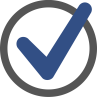 Дополнительные каналы взаимодействия
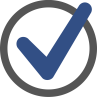 Сервисы, не являющиеся госуслугами:
Социальные приложения;
Единая заявка на тех.присоединение;
Хранение документов в личном хранилище;
…
Сервисы
Госуслуги: проще для специалистов
Задачи: что делаем для специалистов?
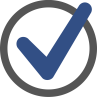 Безбумажное делопроизводство
Сопровождение всех этапов предоставления услуги. Ведение электронных реестров
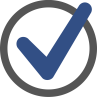 Автотесты
Автоматический запуск и проверка корректности и работоспособности услуг (по расписанию)
Автоматическое направление межведомственных запросов по услуге
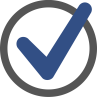 Автомежведы
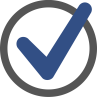 Формирование проекта решения по шаблонам на основе критериев
Поддержка принятия решений
М.В. Садиков